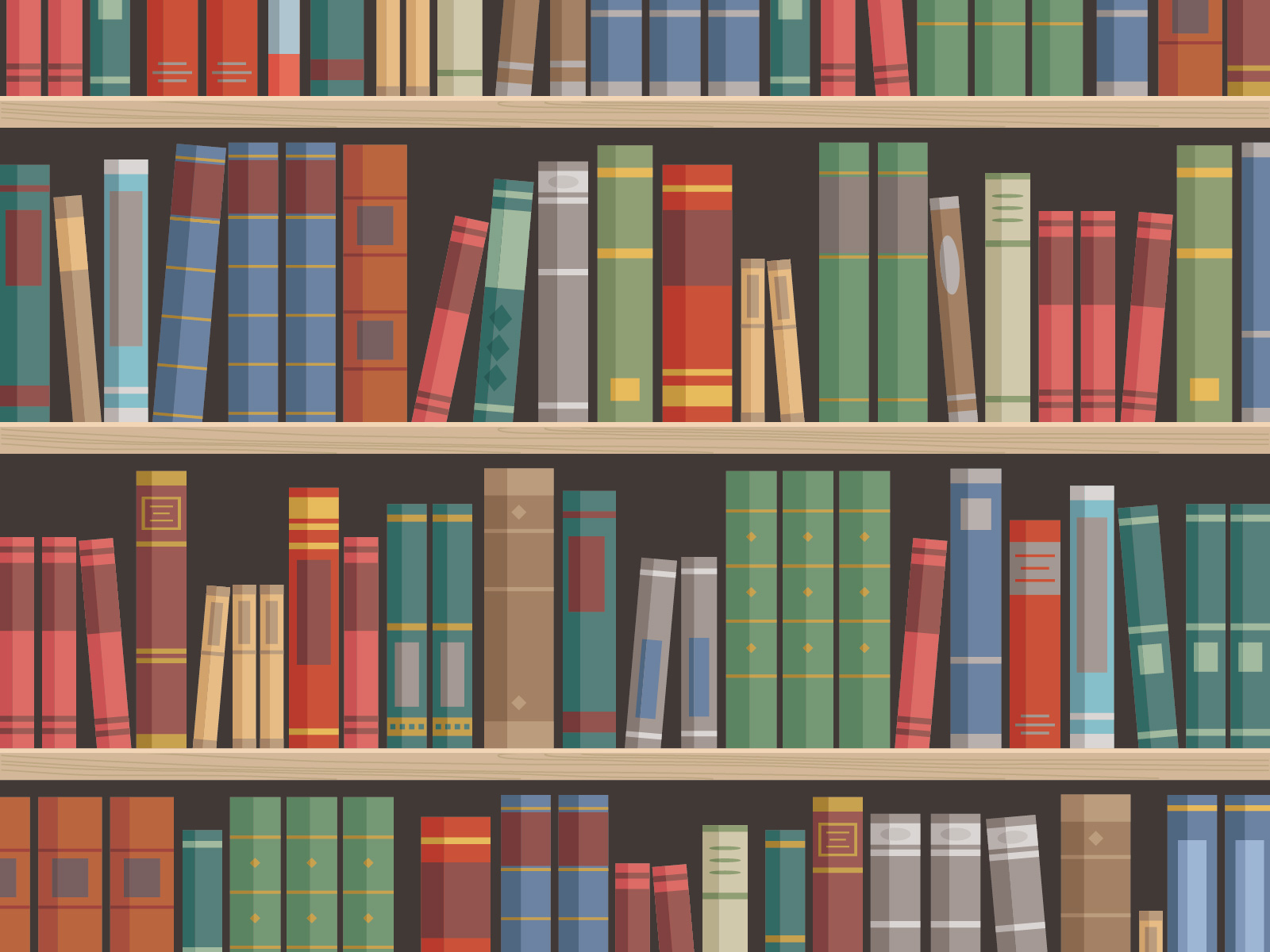 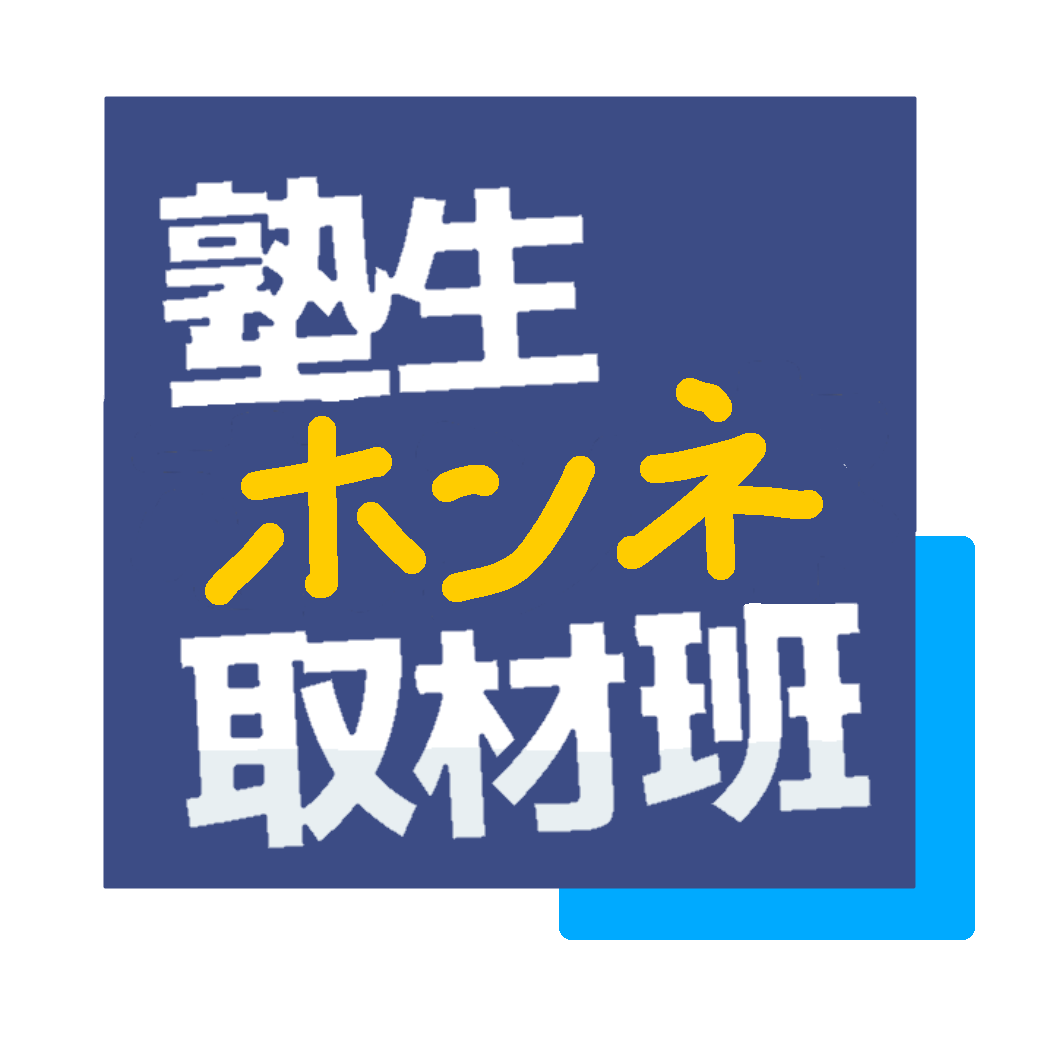 三田メディアセンター
　
なんで日曜開館してないの？
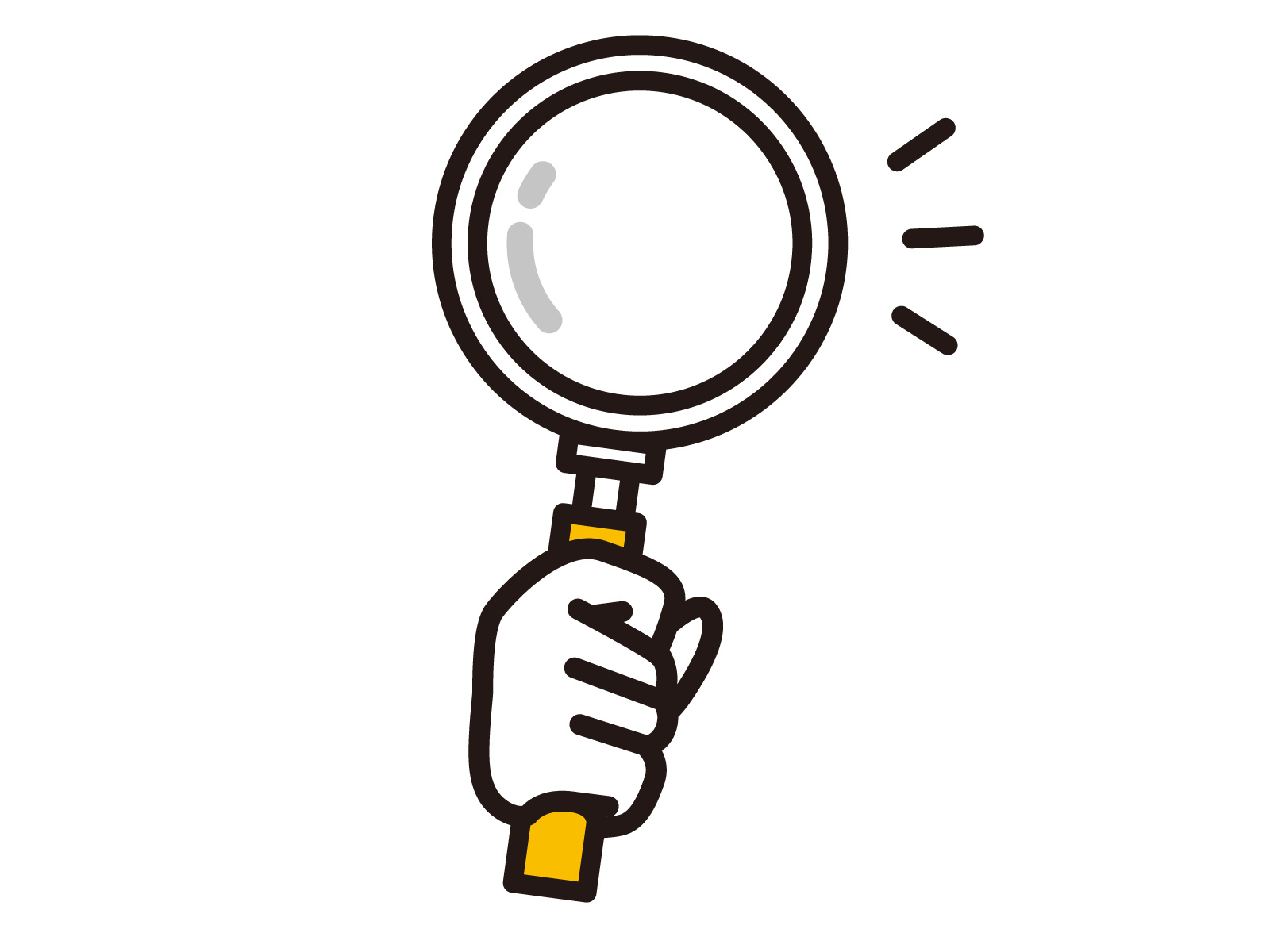